54. СТЕПЕНУВАНЕ НА ЧАСТНО
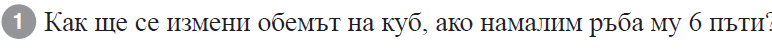 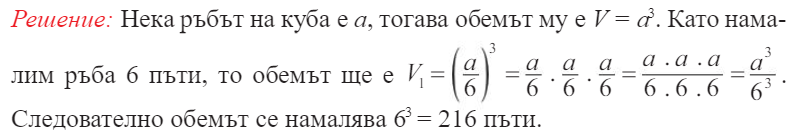 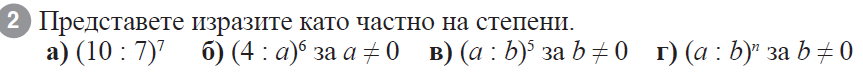 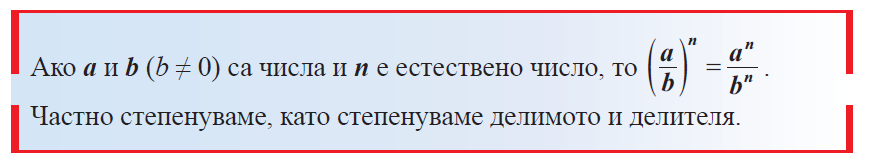 1.
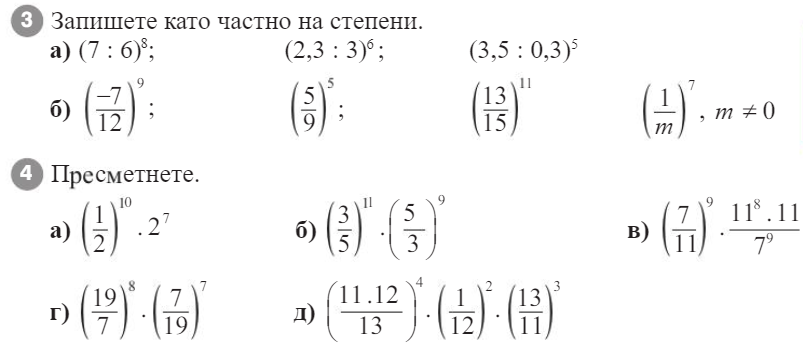 1
1/8
9/25
4
11/13
19/7
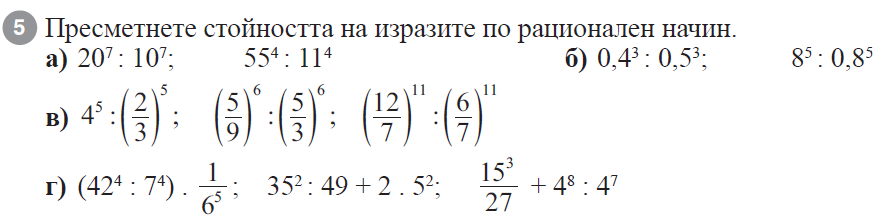 128
625
64/125
100000
2 11
65
1/36
129
1/6
75
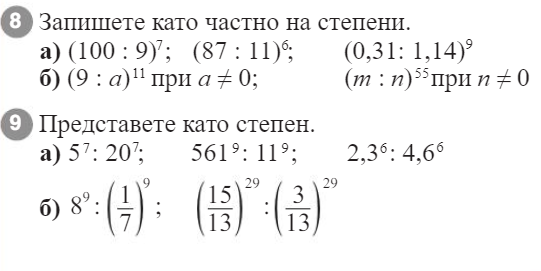 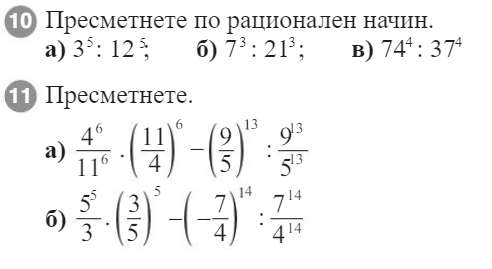 0
80
Домашна работа
Учебна тетрадка стр. 36